PurchasingContract Training
Office of Contract Administration

Updated: January 2014
Agenda
Purchasing Contract Definition
Completing Contract Routing Slips
Purchasing Contract Routing Process 
Delegated Signature Authority for Purchasing Contracts 
Legal Review
Legal Review Exemptions
Compliance/Monitoring
Purchasing Contract Definition
Purchasing Contracts
By definition, a Purchasing contract is an agreement between two parties usually to exchange goods or services.

A legally enforceable contract consists of: 
Offer
Acceptance
Consideration
Types of Purchasing Contracts
Equipment Purchase Agreement
Professional Service Agreement
Vendor Service
Event
License Agreement / Software Purchase
Maintenance Agreement
Lease of Space
Elements of a Purchasing Contract
The legal names of the parties
The term of the contract
The purpose of the contract
What is expected of each party
The compensation to be paid
Payment schedule and requirements for payment
Signature lines for authorized signatories
Routing Slips
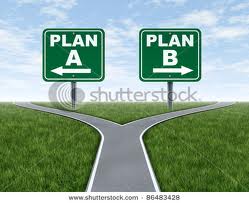 Routing Slip
The Routing Slip is an internal document that provides concise information about the contract or agreement.

It is a necessary document to show that appropriate signatories and delegated signature authority officials have reviewed and approved the contract or agreement.
Purchasing Contract Routing Slip
PURCHASING CONTRACT ROUTING SLIP
Office of Contract Admin. Log No:      Purchasing Log Number:      
Initiating Department:      
C.  Department Contact:            Phone:      

Contract with:
      Vendor Contact:             Vendor email:             Vendor Phone: 

E.  CONTRACT PERIOD: Start Date:      	        End Date:      	
F.  Estimated Expenditure:      	 (required)      Requisition #:    	 (required)       DeptID:      
** Expenditure contract over $100,000 REQUIRE a HUB Subcontracting Plan **
BRIEF DESCRIPTION OF CONTRACT:      	
# of copies routing:      	Previous Contract #: (if applicable):      		

H.  BOARD APPROVAL REQUIRED:  YES   NO     Foreign Contract?:   Yes         No
Routing Slip - Example Completed
PURCHASING CONTRACT ROUTING SLIP

Office of Contract Admin. Log No: N-12345     Purchasing Log Number:      
Initiating Department:  OCA
C.  Department Contact:  Christine          Phone:     x 2685 

Contract with: XYZZ 
      Vendor Contact: John Doe            Vendor email:   john.doe@email.com          Vendor Phone: (817) 123-4567   
E.  CONTRACT PERIOD: Start Date: 04/01/2012  	        End Date: 08/31/2012     	
F.  Estimated Expenditure: $20,000.00  	 Requisition #: 2323       DeptID: 00000      
** Expenditure contract over $100,000 REQUIRE a HUB Subcontracting Plan **
BRIEF DESCRIPTION OF CONTRACT: Purchase XYXXX software	
# of copies routing:     1 	Previous Contract #: None   (if applicable):      		

H.  BOARD APPROVAL REQUIRED: 0 YES   NO     Foreign Contract?:  0 Yes     No
Who signs the Purchasing Routing Slip?
[Speaker Notes: SmartArt custom animation effects: vertical block list
(Intermediate)


To reproduce the SmartArt effects on this slide, do the following:
On the Home tab, in the Slides group, click Layout, and then click Blank. 
On the Insert tab, in the Illustrations group, click SmartArt. In the Choose a SmartArt Graphic dialog box, in the left pane, click List. In the List pane, click Vertical Block List (fourth row,  third option from the left), and then click OK to insert the graphic into the slide. 
To create a fourth row, do the following:
Select the third  block shape (the shape on the left side) at the bottom of the graphic, under SmartArt Tools, on the Design tab, in the Create Graphic group, click the arrow next to Add Shape, and select Add Shape After.
To add a bulleted rectangle next to the fourth block shape, select the fourth block shape, and then under SmartArt Tools, on the Design tab, in the Create Graphic group, click Add Bullet.
To enter numbers and text in the blocks and rectangles, select the graphic, and then click one of the arrows on the left border. In the Type your text here dialog box, enter text for each shape. (Note: In the example slide, the first-level text boxes contain “1,” “2,” “3,” and “4.” There should be only one second-level text box for each first-level box (delete the second bullet), and they contain “First statement,” “Second statement,” and so on.)


To reproduce the rectangle effects on this slide, do the following:
Press and hold CTRL, and then select each of the rectangles (on the right side of the graphic).
Under SmartArt Tools, on the Format tab, in the Shapes group, click the arrow to the right of Change Shape, and under Rectangles select Snip Diagonal Corner Rectangle (fifth option from the left).
With the rectangles still selected, drag one of the left center adjustment handles 1” to the left to lengthen all four rectangles.
With the rectangles still selected, on the Home tab, in the Font group, in the Font Size box, select 36, and in the Font Color list, under Theme Colors select White, Background 1 (first row, first option from the left). 
With the rectangles still selected, on the Home tab, in the bottom right corner of the Paragraph group, click the Paragraph dialog box launcher. In the Paragraph dialog box, under Indentation, do the following:
In the Before Text box, enter 1”.
In the Special list, select Hanging.
Next to the Special list, in the By box, enter 1”.
Select the SmartArt graphic, and then under SmartArt Tools, on the Design tab, in the SmartArt Styles group, click More Styles, and under 3-D select Polished Effect (first option from the left). 
Select the first rectangle from the top (“First statement” in the example slide), and on the Home tab, in the Drawing group, click the arrow to the right of Shape Fill, and under Theme Colors select Red, Accent 2 (first row, sixth option from the left).
Select the second rectangle from the top (“Second statement” in the example slide), and on the Home tab, in the Drawing group, click the arrow to the right of Shape Fill, and under Theme Colors select Olive Green, Accent 3 (first row, seventh option from the right).
Select the third rectangle from the top (“Third statement” in the example slide), and on the Home tab, in the Drawing group, click the arrow to the right of Shape Fill, and under Theme Colors select Purple, Accent 4 (first row, eighth option from the left). 
Select the fourth rectangle from the top (“Fourth statement” in the example slide), and on the Home tab, in the Drawing group, click the arrow to the right of Shape Fill, and under Theme Colors select Orange, Accent 6 (first row, tenth option from the left). 


To reproduce the circles on this slide, do the following:
Press and hold CTRL, and then select the four block shapes (the shapes on the left side) in the SmartArt graphic, and then under SmartArt Tools, on the Format tab, in the Shapes group, click the arrow to the right of Change Shape, and under Basic Shapes select Oval (first row, first option from the left). 
On the slide, drag one of the top right adjustment handles to the left to change the ovals into circles and to decrease their size.
Also with the four circles selected, drag the circles until they cover the bullet on the rectangles, and then on the Home tab, in the Font group, in the Font Color list, under Theme Colors select White, Background 1, Darker 50% (sixth row, first option from the left). 
Also on the Home tab, in the bottom right corner of the Drawing group, click the Format Shape dialog box launcher. In the Format Shape dialog box, click Fill in the left pane, select Gradient fill in the Fill pane, and then do the following:
In the Type list, select Radial.
In the Direction list, select From Center (third option from the left).
Under Gradient stops, click Add or Remove until two stops appear in the drop-down list.
Also under Gradient stops, customize the gradient stops that you added as follows:
Select Stop 1 from the list, and then do the following:
In the Stop position box, enter 0%.
Click the button next to Color, and then under Theme Colors select White, Background 1 (first row, first option from the left). 
Select Stop 2 from the list, and then do the following: 
In the Stop position box, enter 100%.
Click the button next to Color, and then under Theme Colors select White, Background 2, Darker 25% (fourth row, first option from the left). 


To reproduce the animation effects on this slide, do the following:
On the Animations tab, in the Animations group, click Custom Animation. 
On the slide, select the SmartArt graphic, and then in the Custom Animation task pane, do the following:
Click Add Effect, point to Entrance, and select More Effects. In the Add Entrance Effect dialog box, under Subtle select Fade.
With the SmartArt graphic still selected, click Add Effect, point to Motion Paths, and select Right.
On the slide, right-click the motion path and select Reverse Path Direction. 
In the Custom Animation task pane, do the following:
Press and hold CTRL, and select the two effects in the task pane. Click the arrow to the right of the selected effects and select Effect Options. In the Effects Options dialog box, do the following:
On the Timing tab, in the Speed list, select Fast. 
On the SmartArt Animation tab, in the Group graphic list, select One by one.
Click the double arrows under the two effects to show all the effects for all the shapes (16 effects).
Press and hold CTRL, select all of the effects, and then under Modify selected effects, in the Start list, select With Previous.
Press and hold CTRL, select the first, third, fifth, and seventh effects (fade entrance effects), and then do the following:
Click Change, point to Entrance, and select More Effects. In the Change Entrance Effect dialog box, under Moderate, select Grow & Turn.
Under Modify: Grow & Turn, in the Start list, select After Previous.
Press and hold CTRL, and select the ninth, 11th, 13th, and 15th effects (right motion paths). Click the arrow next to one of the selected effects, and then click Remove.
Drag the ninth effect (right motion path) until it is third in the list of effects.
Drag the 10th effect (right motion path), until it is sixth in the list of effects.
Drag the 11th effect (right motion path), until it is ninth in the list of effects.


To reproduce the background effects on this slide, do the following:
Right-click the slide background area, and then click Format Background. In the Format Background dialog box, click Fill in the left pane, select Gradient fill in the Fill pane, and then do the following:
In the Type list, select Radial.
Click the button next to Direction, and then click From Center (third option from the left). 
Under Gradient stops, click Add or Remove until two stops appear in the drop-down list.
Also under Gradient stops, customize the gradient stops that you added as follows:
Select Stop 1 from the list, and then do the following:
In the Stop position box, enter 33%.
Click the button next to Color, and then under Theme Colors select White, Background 1 (first row, first option from the left). 
Select Stop 2 from the list, and then do the following: 
In the Stop position box, enter 100%.
Click the button next to Color, and then under Theme Colors select White, Background 1, Darker 25% (fourth row, first option from the left).]
Purchasing Contract Routing Process
You have a Purchasing Contract – what do you do?
Attach the contract to your requisition in EIS

Create a Routing Slip

Review the conditions of the 
     contract

D. All of the above
Routing- Department
Department:
Submits contract and completed HSC Purchasing Contract Routing Slip electronically to BSC Purchasing with an EIS requisition for review and processing. 

Ensures routing slip is reviewed and approved by the Chair/Director of Department and Contract Liaison.
Routing-BSC
UNT System – Business Service Center 
(BSC) Purchasing:
Reviews and handles Purchasing requirements

Approves contract routing slip and emails routing slip and contract to “HSC Contract Administration” (contractadmin@unthsc.edu).
Routing- OCA
Office of Contract Administration (OCA):
Reviews routing slip, supporting documentation, and contract.
Contacts department or vendor if necessary. 
Updates OCA Contract Database.
If purchase contract is exempt from legal review, Director signs contract and standard addendum.
If purchase contract is NOT exempt, sends contract to Office of General Counsel for legal review.  Once received from OGC, routes to the required signatories. 
After approved by all signatories, sends contract and standard addendum to vendor for signature. 
Once received from vendor, emails PDF copy of executed contract to BSC.
Routing-BSC
UNT System – Business Service Center 
(BSC) Purchasing:
Dispatches PO to Vendor and includes a copy of the executed contract.
What does contract routing accomplish?
Facilitates communication between departments.

Confirms that all issues (i.e. terms, finances, objectives) are addressed.

Provides department with an opportunity to voice their concerns before the contract is executed.
Delegated Signature Authorityfor Purchasing Contracts
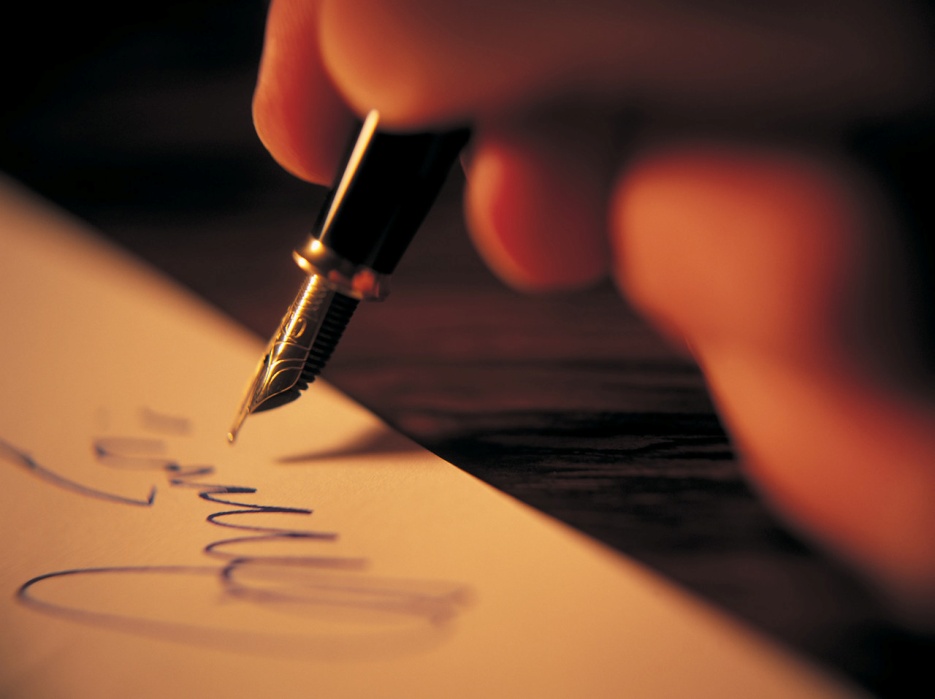 Delegated Authority
UNT System Board of Regents (BOR) has authority to contract on behalf of the System/Institutions pursuant to Texas Education Code § 105.108.
 
The BOR delegates the authority to negotiate, execute, and approve contracts.
Delegated Authority
Purchasing Contracts Delegated Signature Authority
Senior Vice President for Finance and CFO
Vice President for Administration/Chief of Staff 
Director of Contract Administration  - Purchasing contracts exempt from legal review
Delegated Authority
Remember:  Purchasing contracts must be approved and executed by individuals with appropriate authority to bind the UNT Health Science Center, regardless of whether the contract requires legal review.

All purchasing contracts entered into by the UNT Health Science Center must be in writing.
Delegated Authority
Do not sign a contract unless you have signature authority.
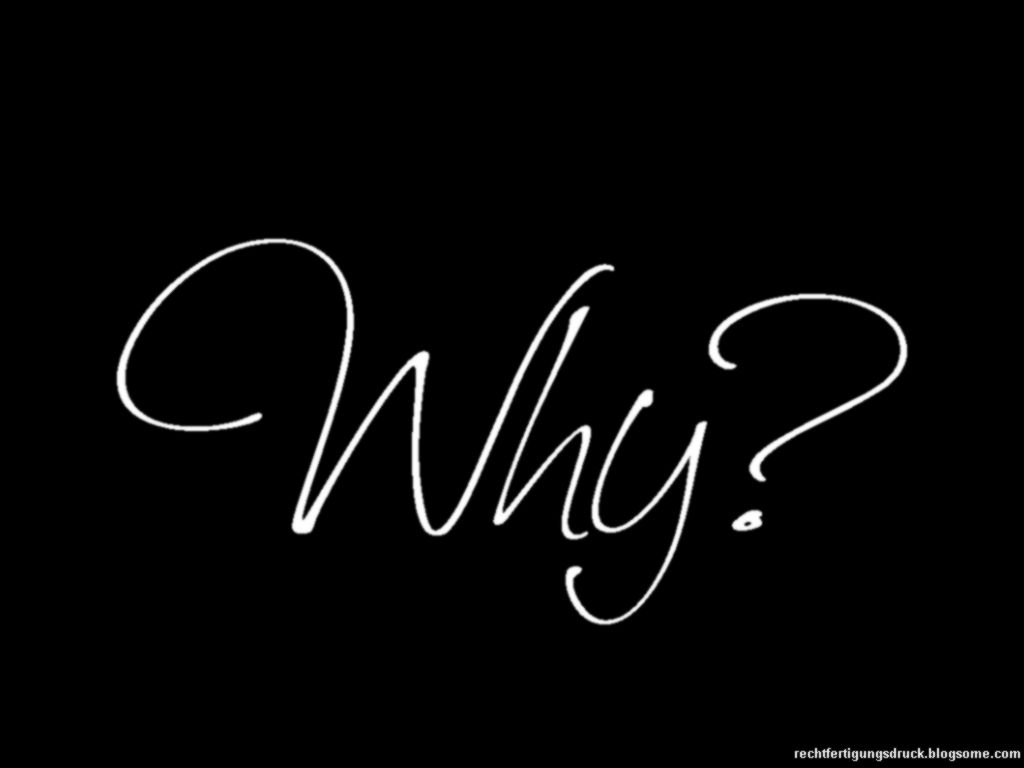 Delegated Authority
It is a violation of fiscal policy.
You could be personally liable for the terms of the contract. 
A contract that is not approved in accordance with this Regents Rule is void.
Legal Review
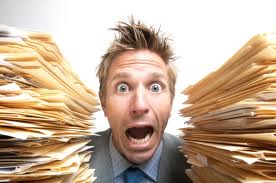 Legal Review
Legal review is required if Purchasing contract is over $100,000 

Legal review is required if a contract involves clinical services

Legal review is required for a construction contract and 

Legal review is required if vendor requests  substantive changes
Legal Review Exemptions
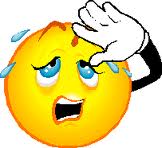 Exempt Contracts FY 12
Purchasing contracts with a value at or below $100,000, (except if contract is directly related to clinical services).

State of Texas TXMAS and DIR contracts, provided no additional terms and conditions are included.

Credit applications otherwise approved by institution purchasing departments.
Exempt Contracts FY 12 cont.
Amendments, modifications, renewals, and/or extensions to an existing contract for the purchase or license of library materials when the revision is limited to:
An extension of the term; and/or
A change in the cost of the contract; and/or 
The addition or subtraction of titles or other service.
Compliance/Monitoring
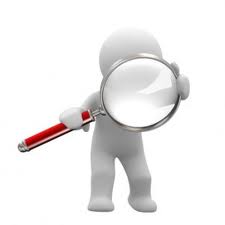 Compliance/Monitoring
Know your contract. 
Keep a spread sheet or electronic calendar with expiration dates of Purchasing contracts. 
Ensure the vendor and UNTHSC (department) are in compliance                      with the contract.
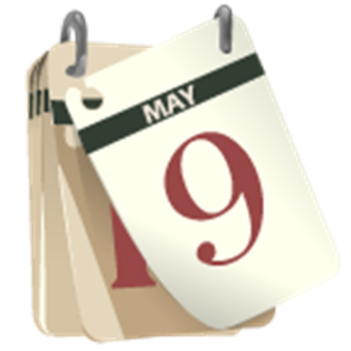 [Speaker Notes: Expiration Date
How would you cancel a contract if you needed to?
How often does you contract renew?
What is the renewal process?
Compliance and Monitoring will help you will all the above and more.]
Questions?
Contact: Office of General Counsel
Dallas Office
1901 Main Street, Suite 216, Dallas, TX  75201Phone: (214) 752-5970

Denton Office
1155 Union Circle, #310907, Denton, TX  76203-5017Phone: (940) 565-2717
Website: http://untsystem.unt.edu/generalcounsel/
Contact: BSC Purchasing
Business Service Center 1112 Dallas Drive, Suite 400 Denton, TX 76205 
   Phone: (940) 369- 5500   Toll-Free: (855) 868-4357
   Email:  purchasing@untsystem.edu 
   Website: www.bsc.untsystem.edu
Contact: Office of Contract Administration
3500 Camp Bowie Boulevard, EAD 830 
Fort Worth, TX 76107
   Phone: (817) 735-2945
   Email: contractadmin@unthsc.edu
   Website:   	http://web.unthsc.edu/hscsites/OfficeofContractAdministration/
[Speaker Notes: Office of Contract AdministrationUNT Health Science Center3500 Camp Bowie Blvd., EAD 830
Fort Worth, TX  76107-2699Telephone:  (817) 735-2945
Email: contractadmin@unthsc.edu 
http://www.hsc.unt.edu/sites/OfficeofContractAdministration/]
Thank you for your time.
••••••••••••••••••••••••••••••••••
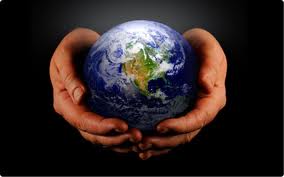 We are here to help YOU!
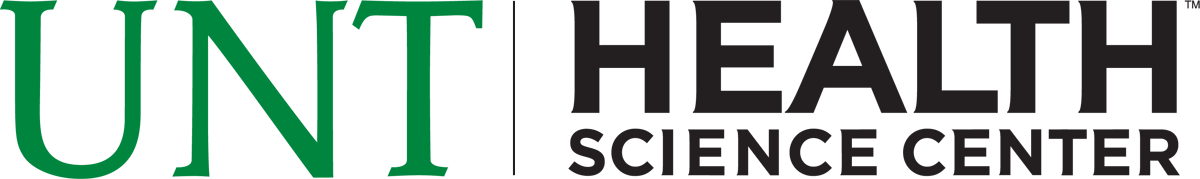